Minor Educatie
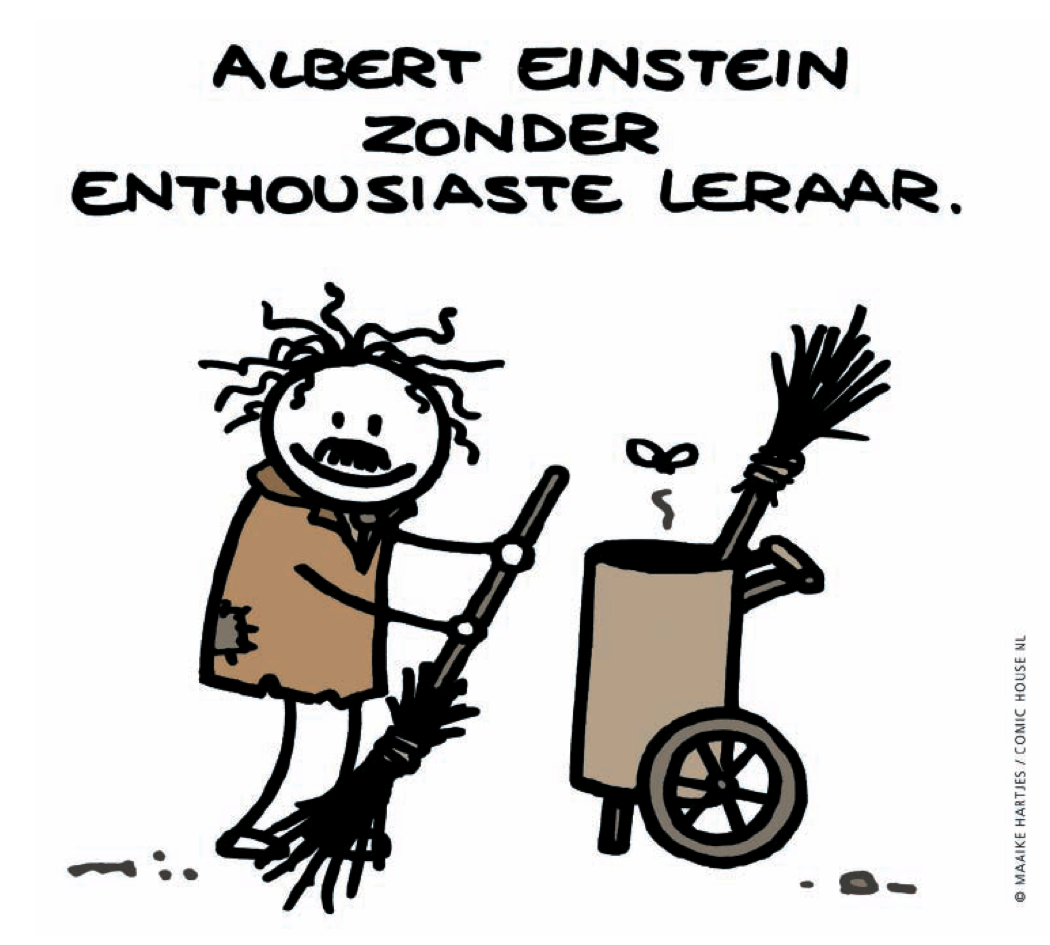 2024 – 2025
Heb jij het in je?
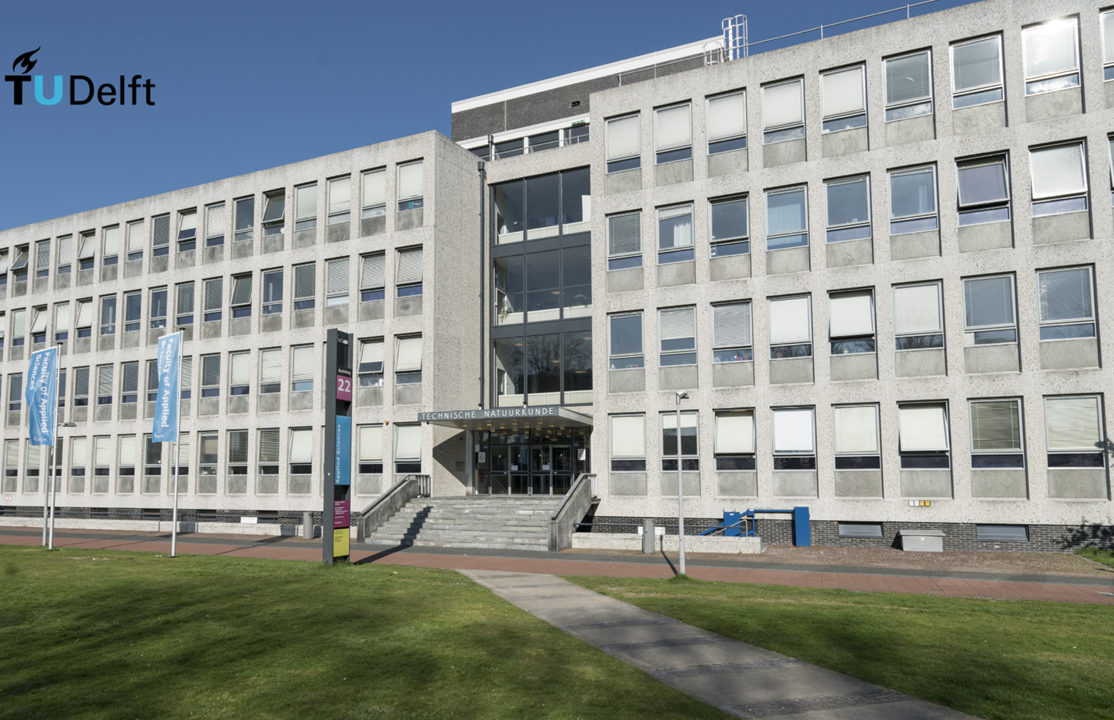 WELKOM
Voorstellen
Hanno van Keulen – Opleidingsdirecteur SEC (Science Education & Communication)
Mahsa Hajivandi – Opleidingscoordinator SEC
Pauline Elshof – Studieadviseur SEC
Onderwijs: leuk en lastig!
Meisje (3 havo): ‘Als het warmer wordt gaan de moleculen sneller bewegen, maar zelf zijn de moleculen koud’

Jongen (5 vwo): ‘Hoe weet de maan dat de aarde aan hem trekt?’
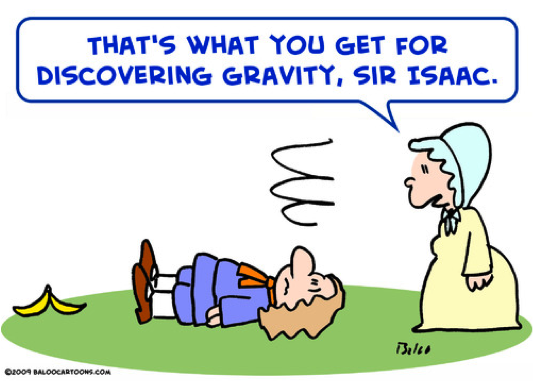 Waarom de minor educatie?
De minor educatie is iets voor jou als dit je aanspreekt:

Werken met mensen
Kennis delen
Jongeren voorbereiden op de toekomst
Variatie: iedere dag is anders; iedereen is anders
Persoonlijke vaardigheden ontwikkelen
Nadenken over vak en vakdidactiek
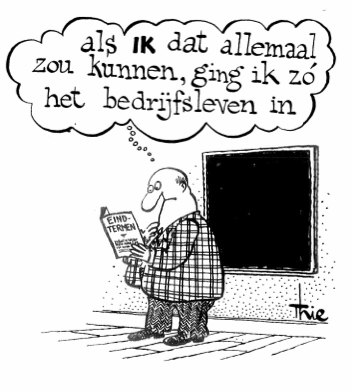 Wie mag wat? De ‘verwantschapstabel’
Passende vooropleiding voor:

Leraar Informatica: EE-TI-TW
Leraar Natuurkunde: CT-EE-IO-LR-MT-NB-TA-TN-WB
Leraar Scheikunde: LST-MST
Leraar Techniek (O&O): BK-CT-EE-IO-LR-MT-TN-WB
Leraar Wiskunde: CT-EE-LR-MT-TI-TN-TW-WB-NB-TA-TB-KT
De lesbevoegdheid wordt vermeld op je BSc diploma
Inhoud van onze vakken
Schoolstage
Observeren, meelopen, opdrachten maken, delen van lessen geven, hele lessen of projecten geven, niet-lesgebonden taken.

5 klokuren lesobservatie
10 klokuren assisteren
50 klokuren zelfstandig lesgeven
vooral in onderbouw; enkele uren in bovenbouw.
Hoe ziet een week er ongeveer uit?
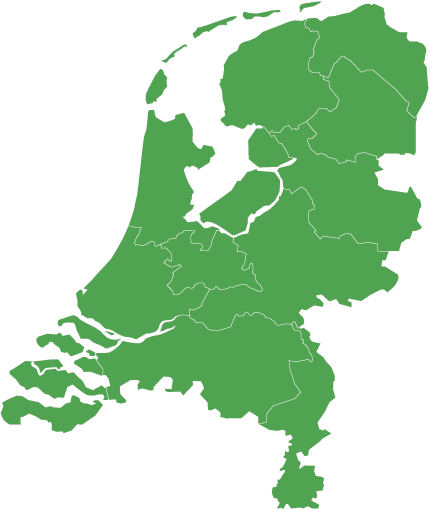 Stagescholen
Veel stagiairs, weinig plaatsen
Wij hebben maar zoeken altijd:
Goede contacten, 
opleidingsscholen, ruime ervaring 
VMBO, HAVO & VWO 
onderbouw (+ bovenbouw)
Maximaal 1,5 uur OV vanaf Delft 
Bij voorkeur niet je ‘oude’ middelbare school!

Zelf idee voor stage?: Informeer ons (info-sec@tudelft.nl) als je contacten hebt met een school én als dat een stageplaats oplevert!
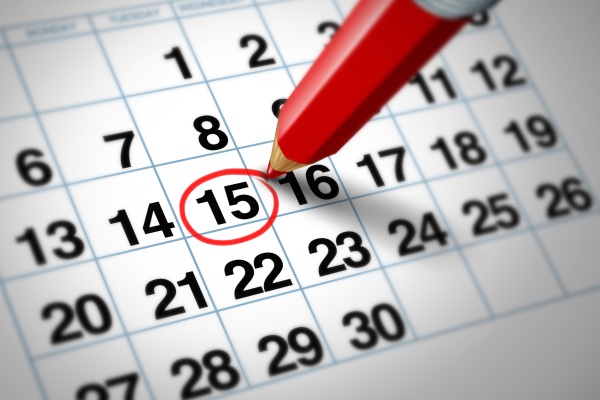 Wanneer
20 augustus 2024 tot31 januari 2025

Schoolvakanties regio midden

Colleges: het hele semester op dinsdag, de hele dag met verplichte aanwezigheid 
Drie dagen per week beschikbaar voor stage op school en een dag voor zelfstudie
Selectie
Aanmelden via EduXchange 2 t/m 15 april (zie minors.tudelft.nl voor de aanmeldprocedure)
Vragenlijst invullen na aanmelding
16-23 april selectie 

Criteria
Voorrang studenten met een bachelor verwant aan het schoolvak
≥ 90 EC (bij aanvang minor)
Liever geen herkansingen: ons programma is vol!
Motivatie
Wat als het (lesgeven) niet lukt?
Bespreek je ervaringen

Aan het einde van de minor kun je een reserve-vak doen om de minor te kunnen afronden, maar zonder lesbevoegdheid
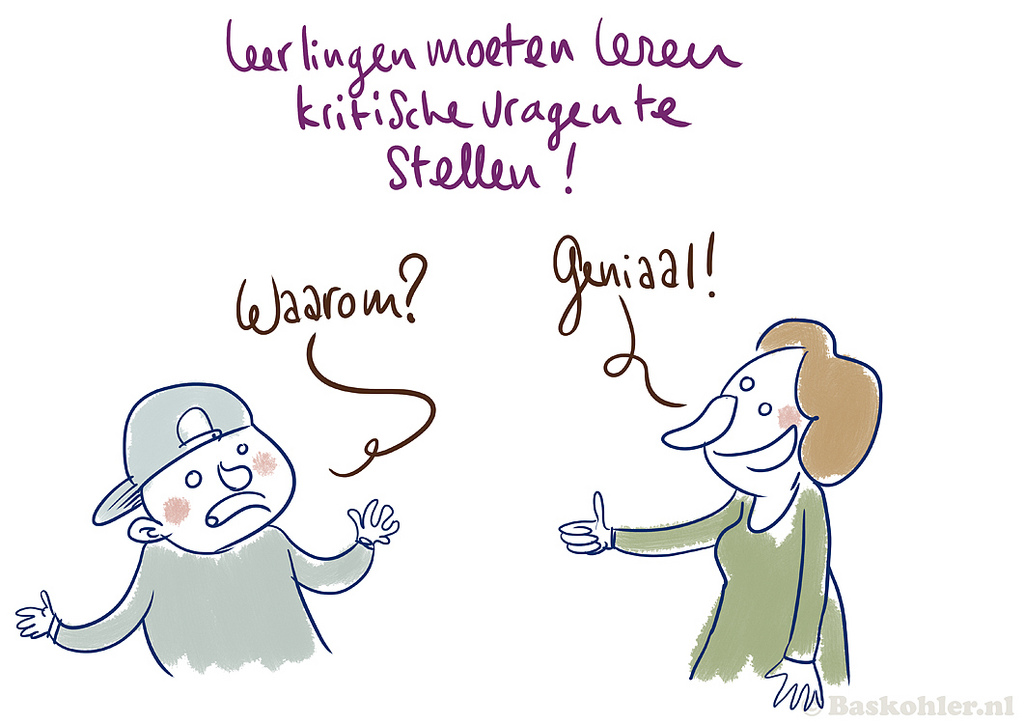 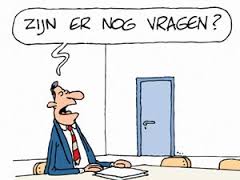 [Speaker Notes: Vragen kunnen gestuurd worden aan info-sec]